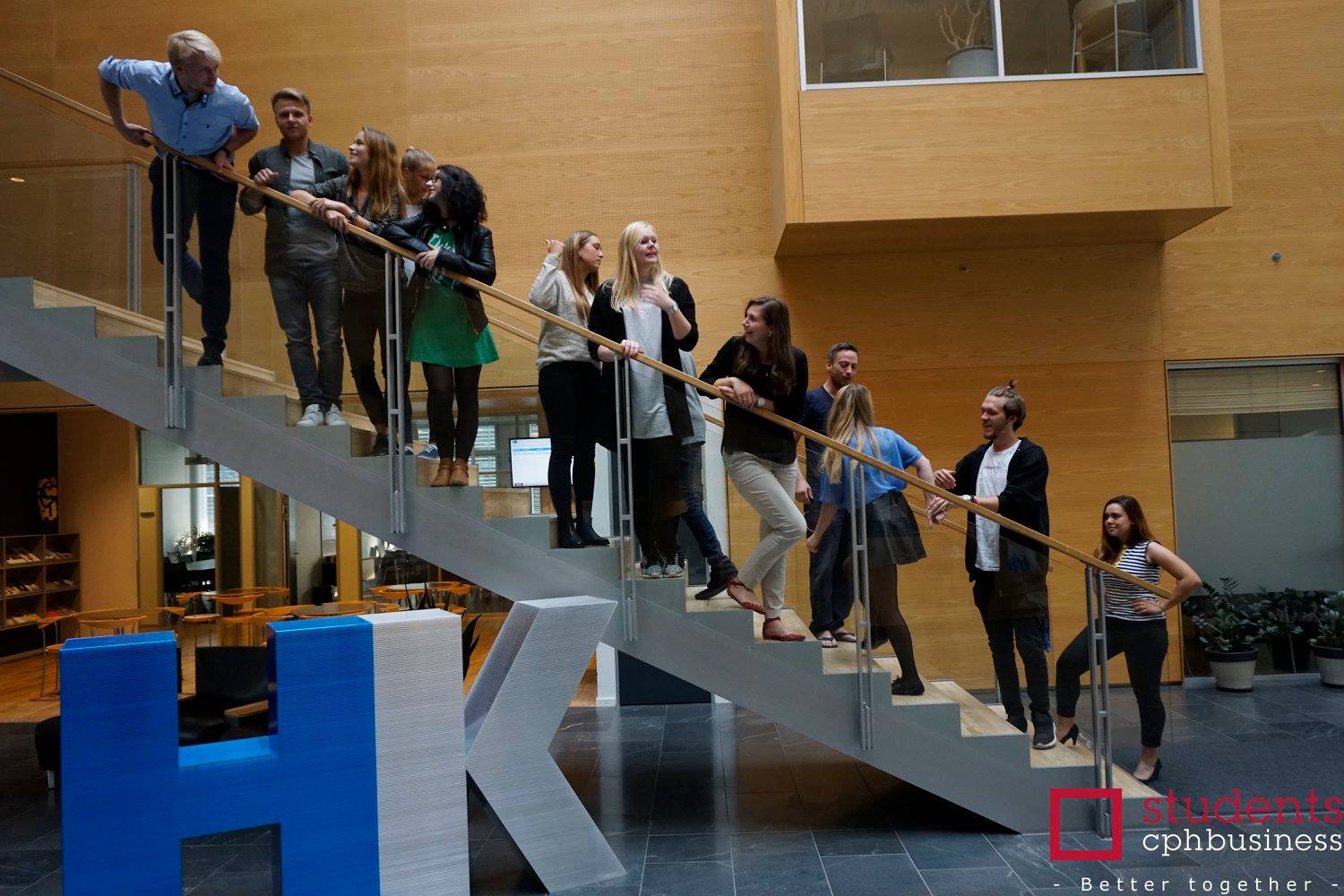 45th Board meeting
Cphbusiness Students
26.04.2021
Agenda
Approval of the agenda
Choice of minutes taker 
Approval of the minutes (44th meeting)
Alternates for the board (vote)
Financial situation (Treasurer)
Balance on the bank account
Status on the annual report
Guidelines for money spent on meetings
Orientation from the chairmanship
Status on volunteers
Status on managers of the functions
Activity wheel for the next semester
Orientation from the student representatives
Other topics
Next meeting
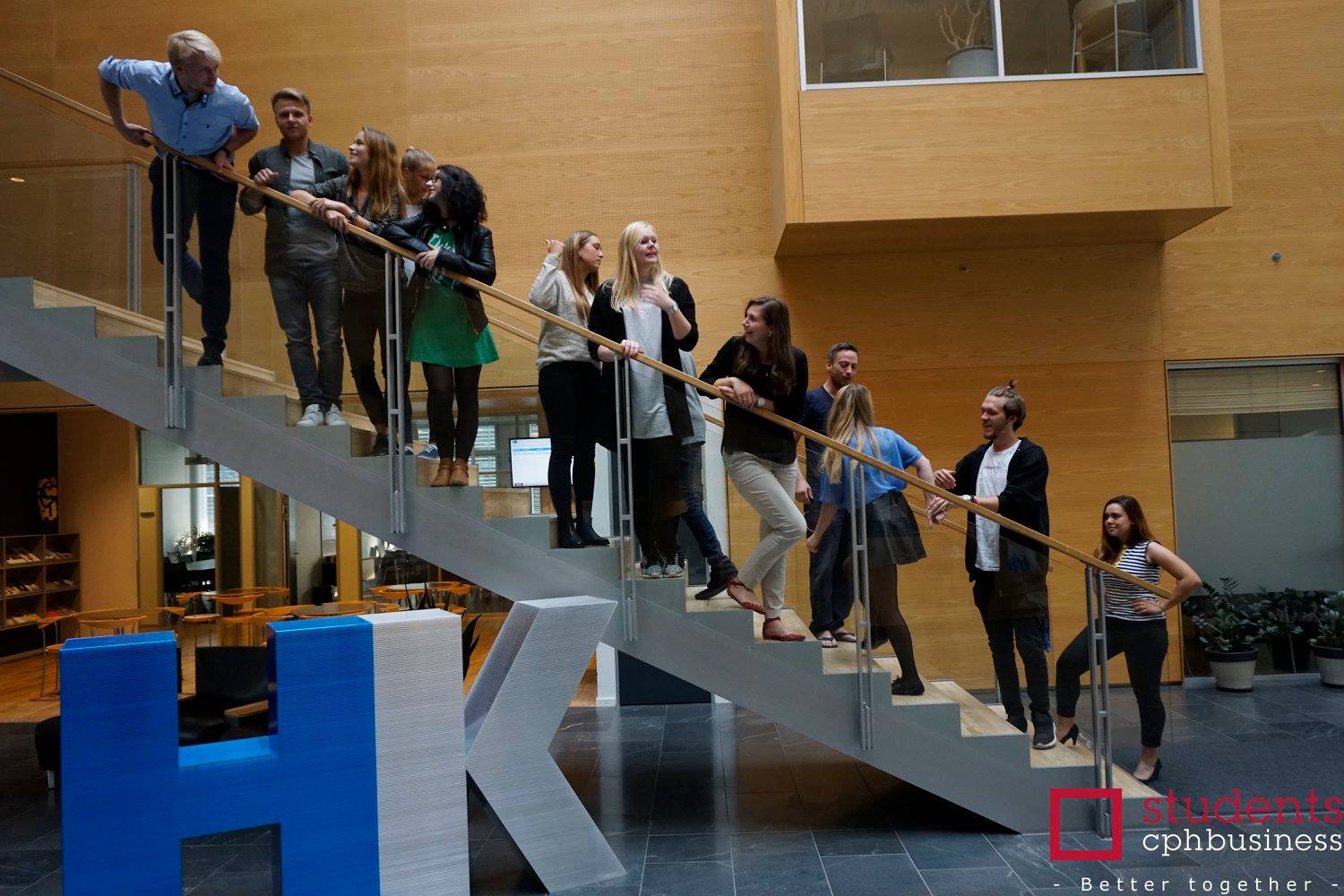 1. Approval of the agenda
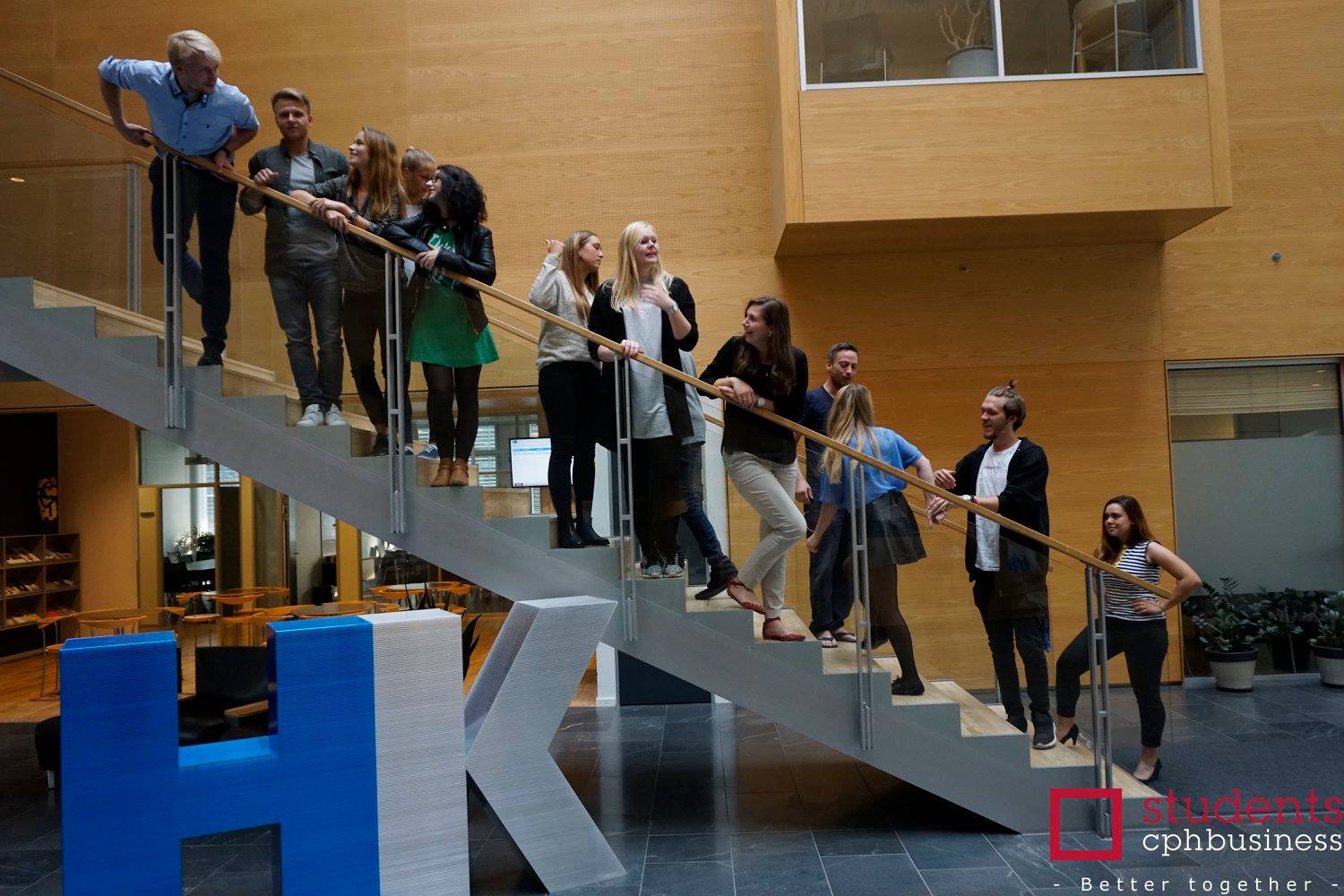 2. Choice of minutes taker
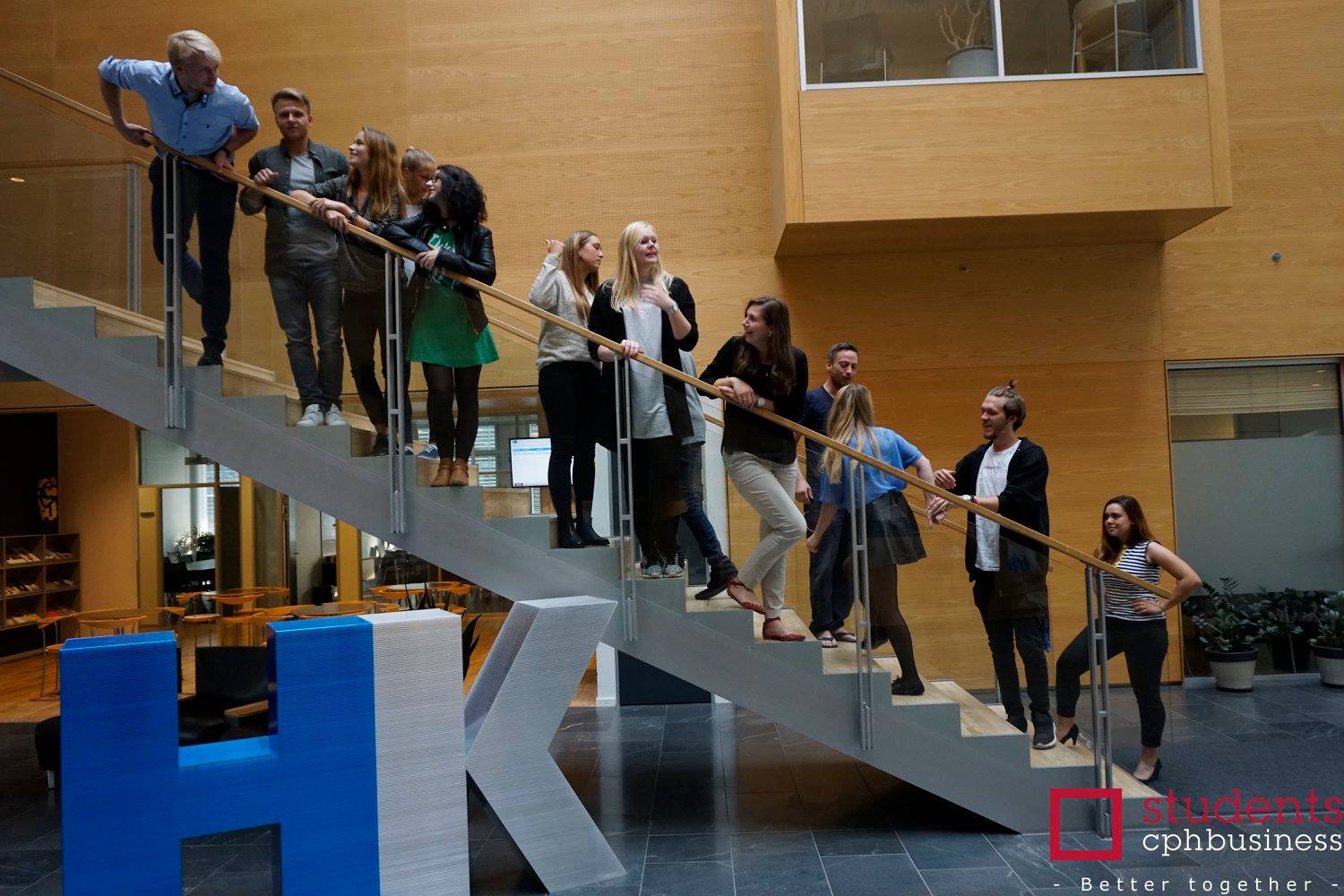 3. Approval of the minutes from the 44th board meeting
4. Alternates for the board
Candidates for alternates:
 
Josefine Düring Reyes Jensen
Ewa Smykla
Jasmin Florence Cadavero Bachmann
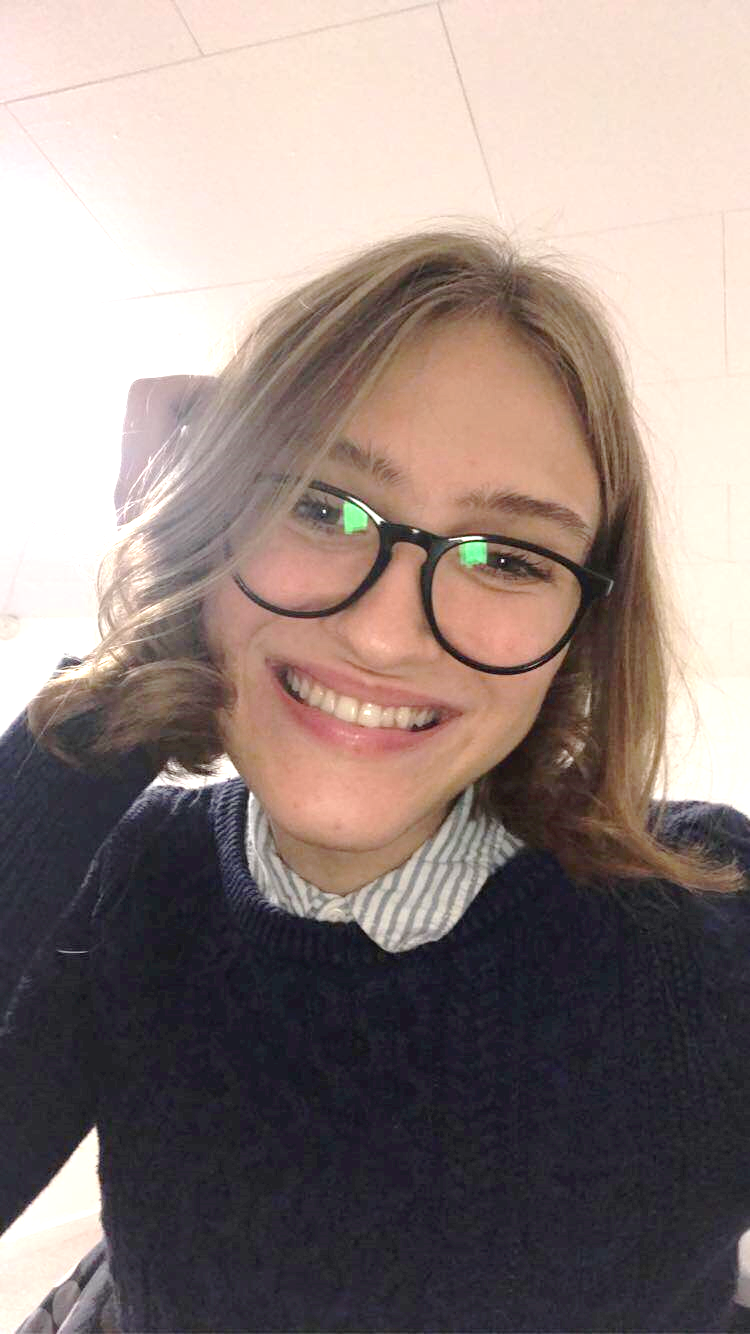 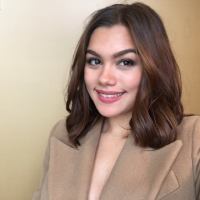 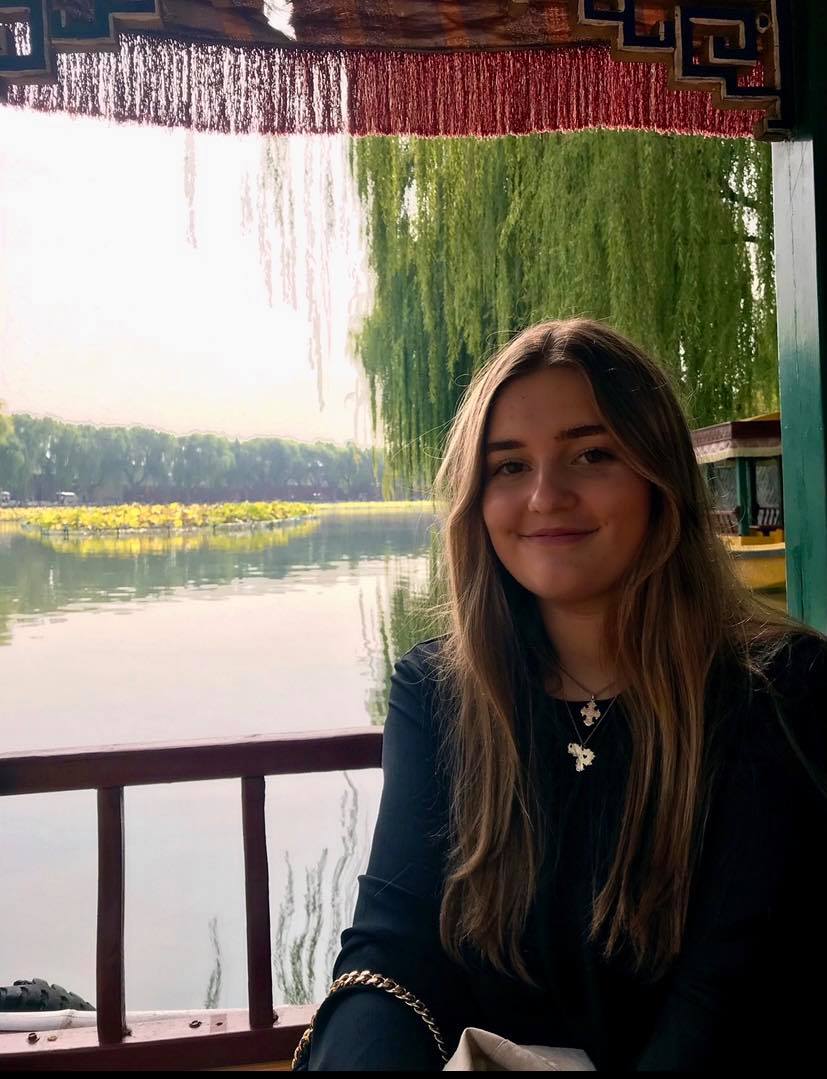 5. Financial situation
Balance on the bank account: 164.601,64 DKK
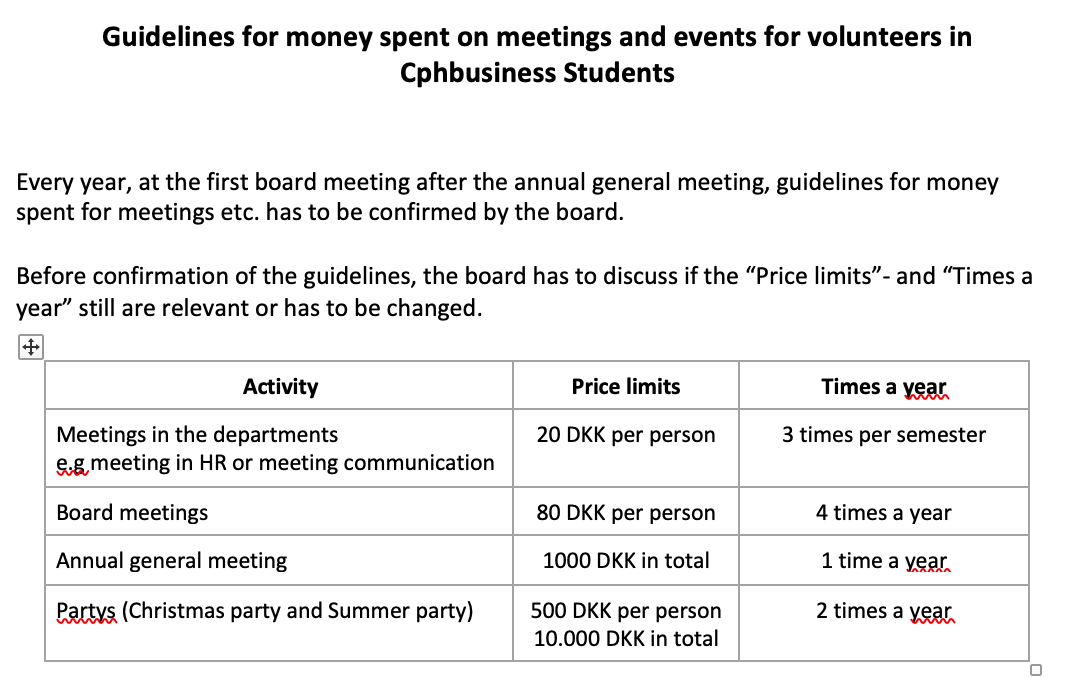 5. Financial situation - Budget
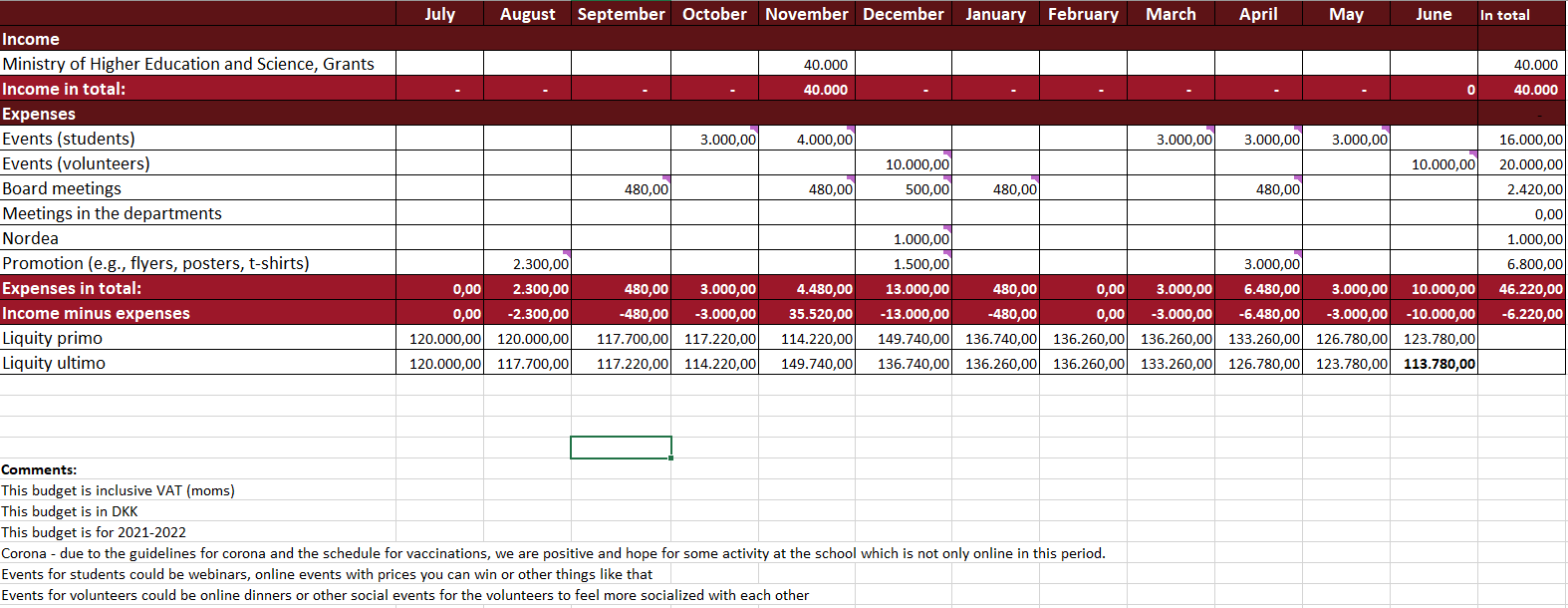 6. Chairmanship orientation
Status on volunteers
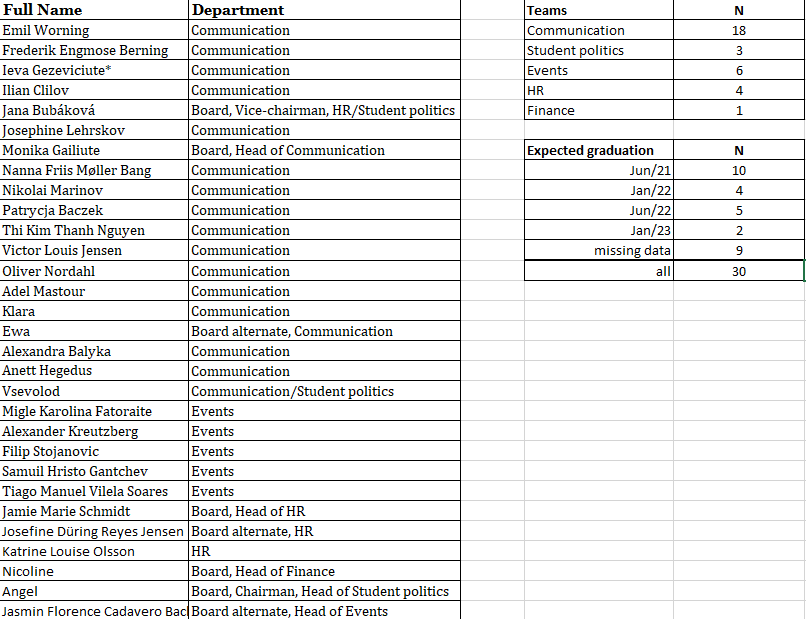 6. Chairmanship orientation
Status on managers of the functions
Communications – Monika
Events – Jasmin
HR – Jamie
Finance – Nicoline
Student politics - Angel
7. Next semester, activity wheel
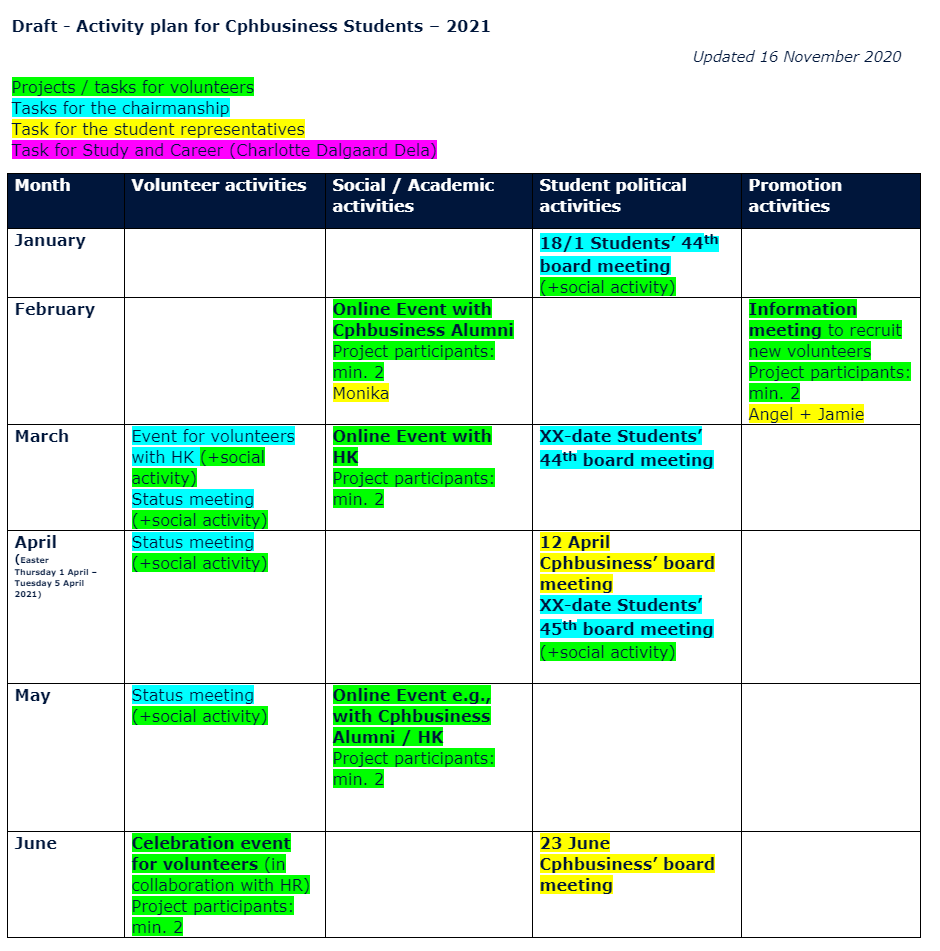 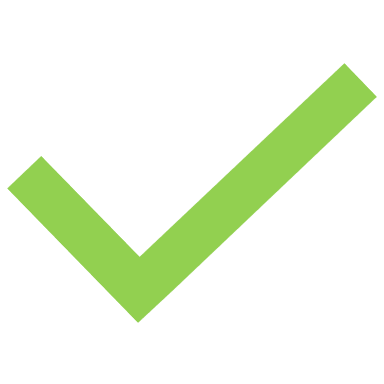 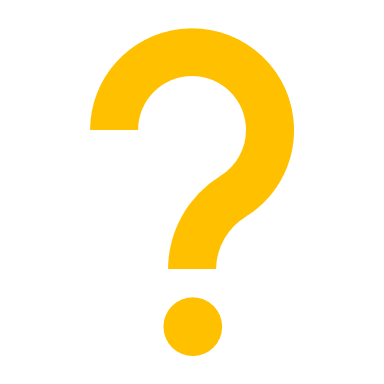 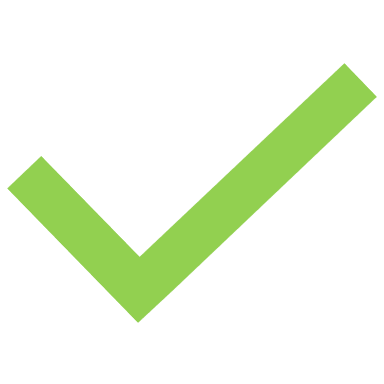 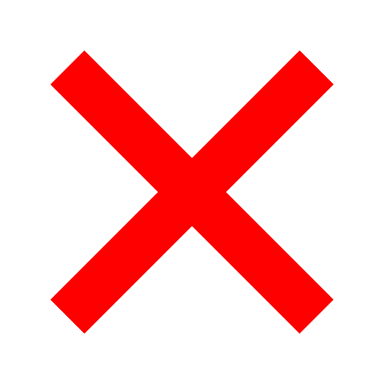 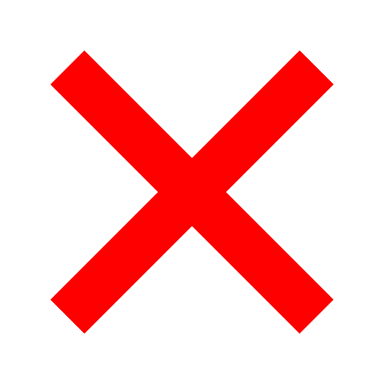 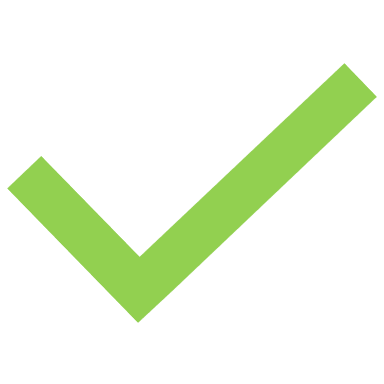 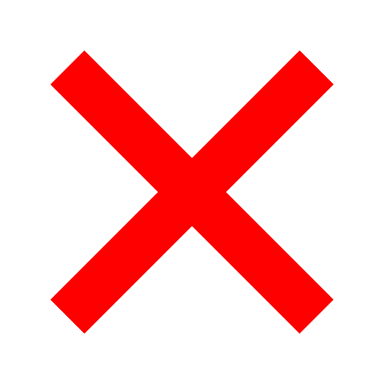 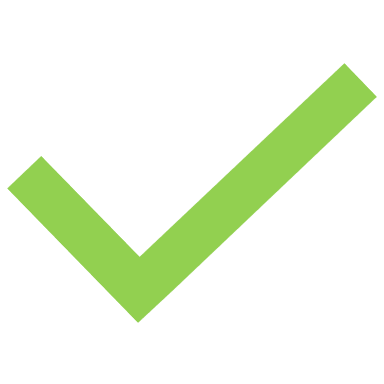 6th – social event for volunteers
7. Next semester, activity wheel
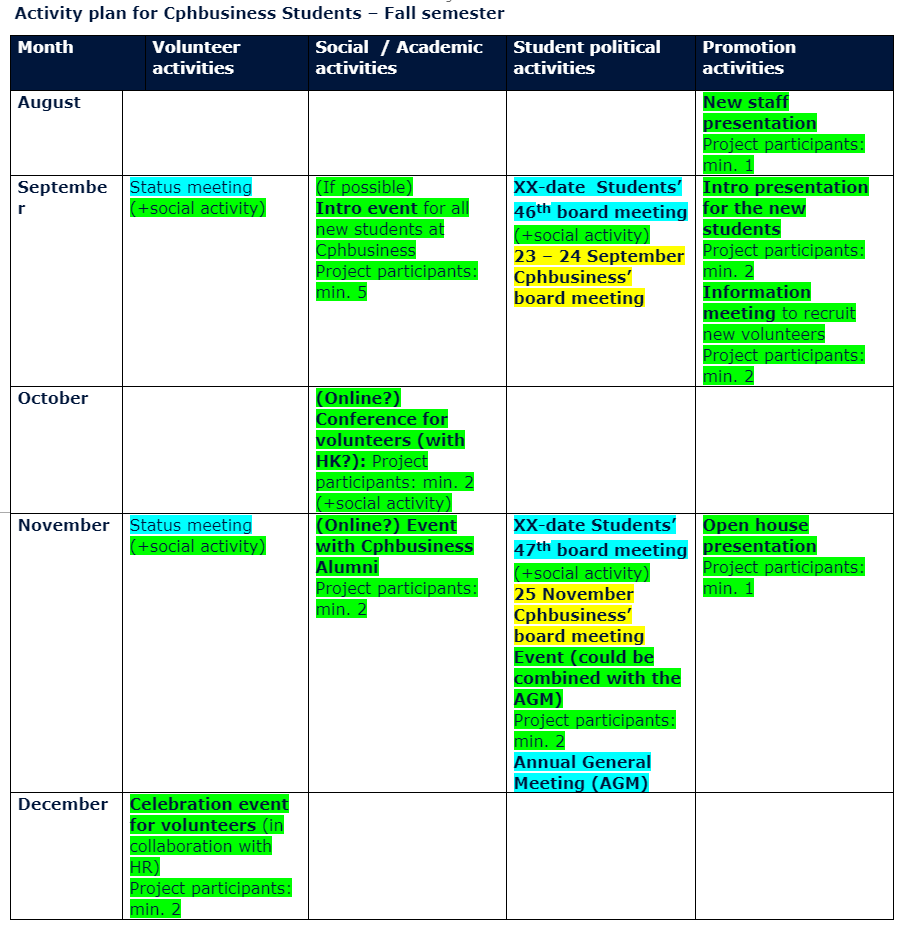 8. Student repre., orientation
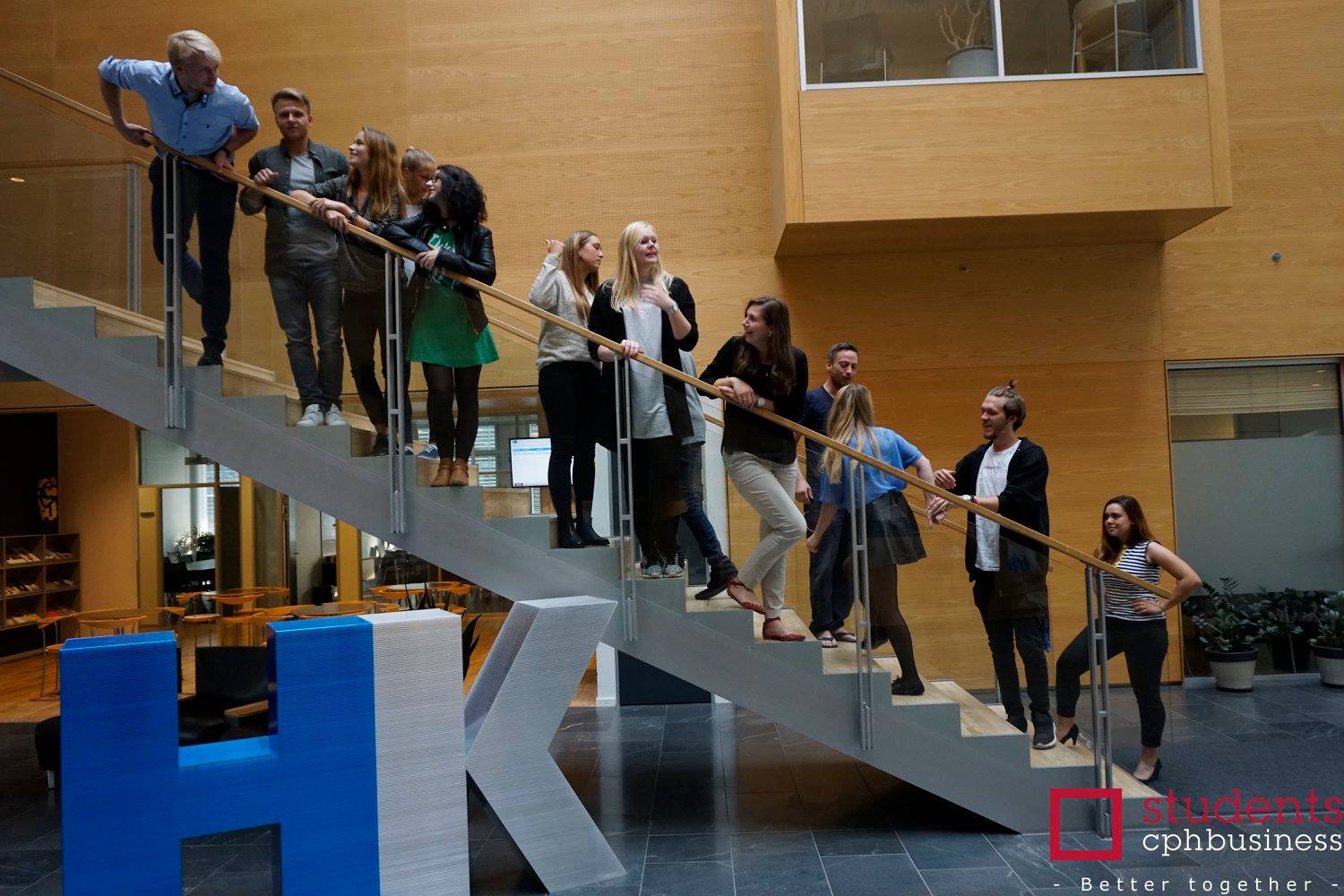 9. Other topics
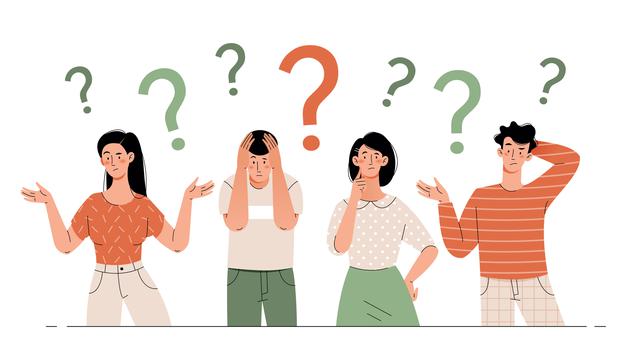 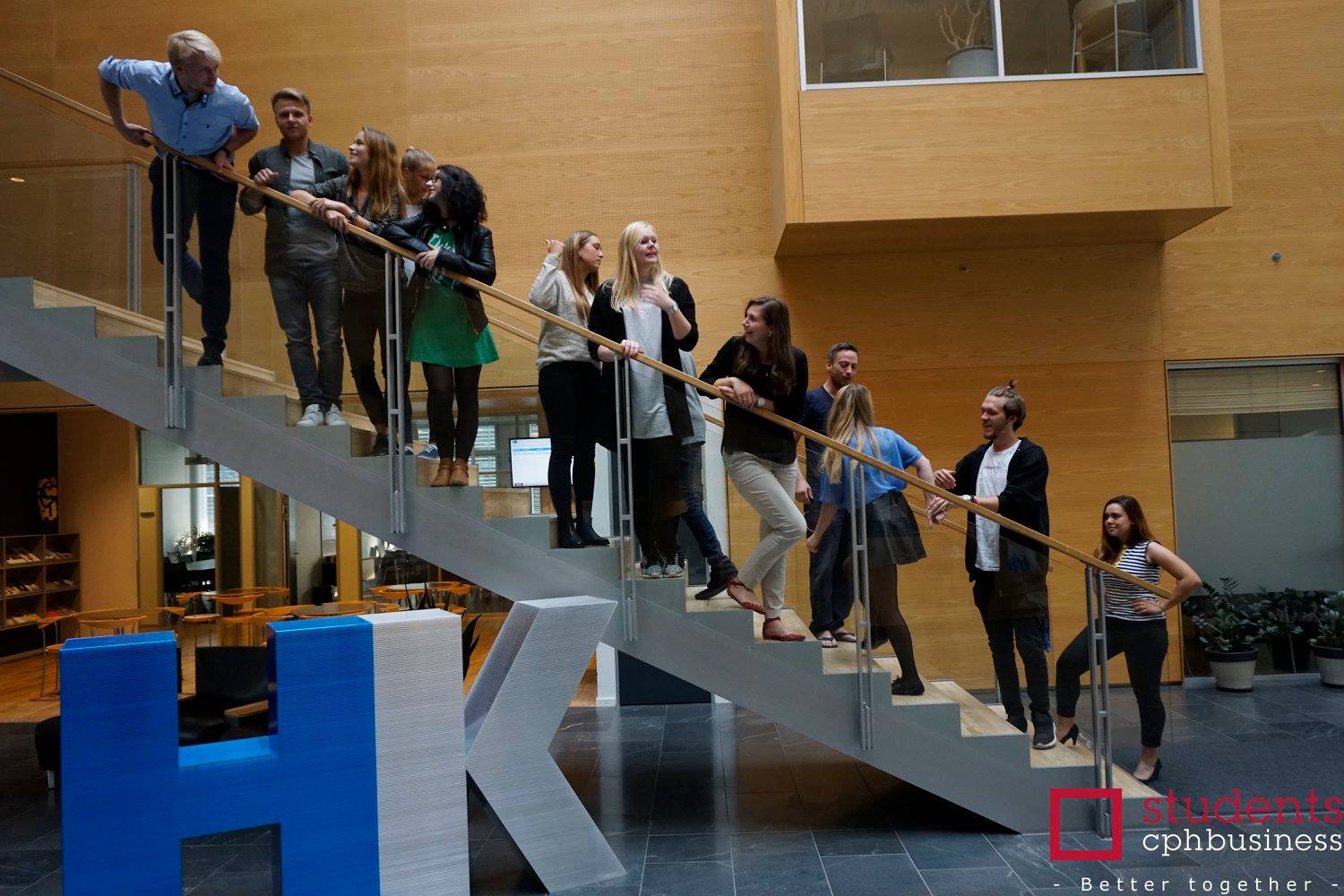 10. 46th Board Meeting
	 6th of September 2021